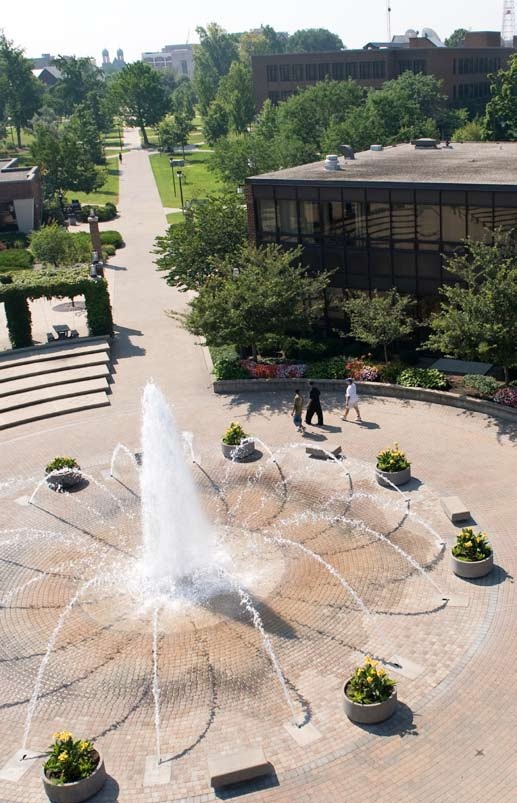 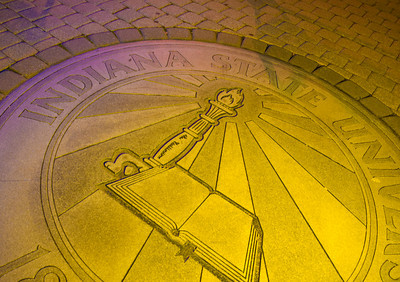 The Pathway to Success
Goal 1 – Initiative 11B
Financial Literacy

Crystal Baker
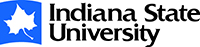 [Speaker Notes: Good morning – thanks

Getting close to lunch

New

Gathering and Using]
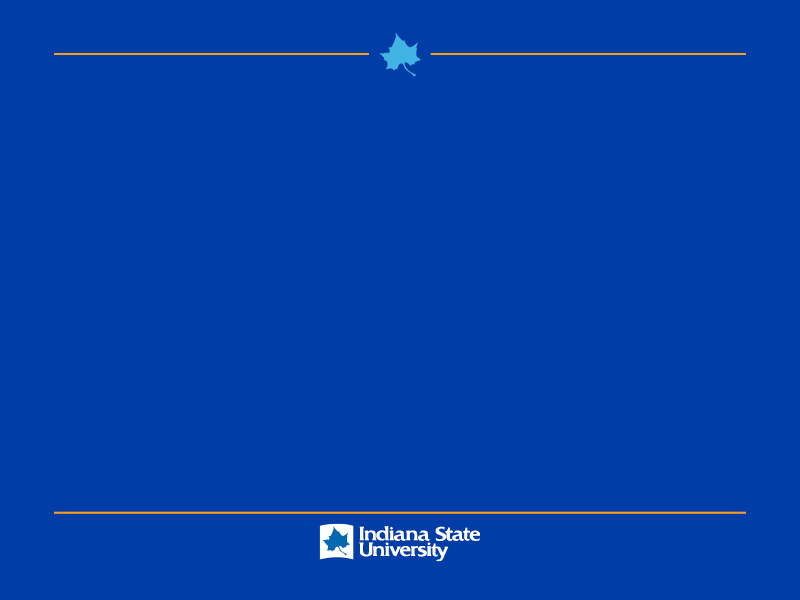 Accomplishments Since 2013-14 Report
SEM Initiative 1 
To enhance what is done to better educate and prepare new students   and their families prior to the student enrolling in the fall.  
Strategy 1:  Develop college preparation web content for the ISU website and to enhance early   outreach.
Strategy 2:  Enhance the financial literacy of students and their families.  
Strategy 3:  Augment college going education for admits and families via the use of a multimedia seminar entitled Sycamoreology.
Strategy 4:  Re-vision the conditional admission process, enhance the summer bridge program as a component of the conditional admit experience, and redefine in-college experience for conditional admits.
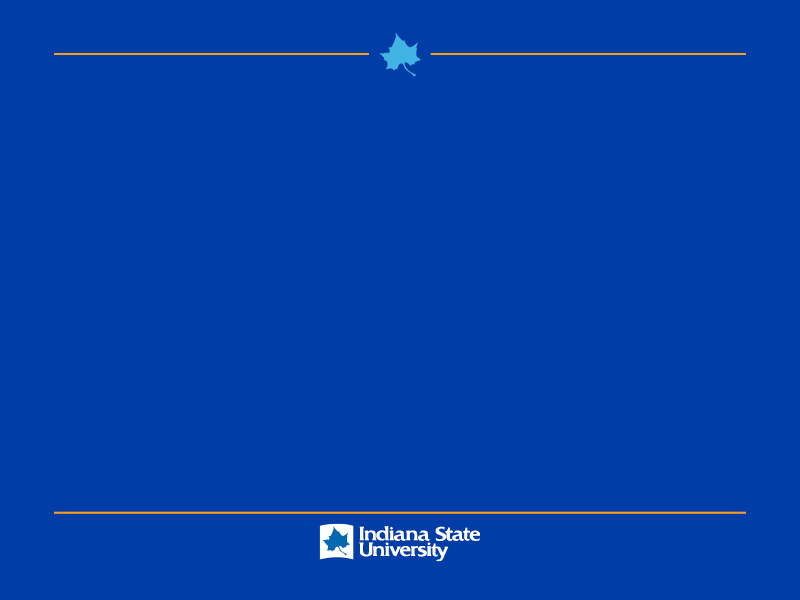 “Enhance the financial literacy of students and their families.”
Investing
Employment benefits
Risk analysis
Venture capital
Stocks
Budgets
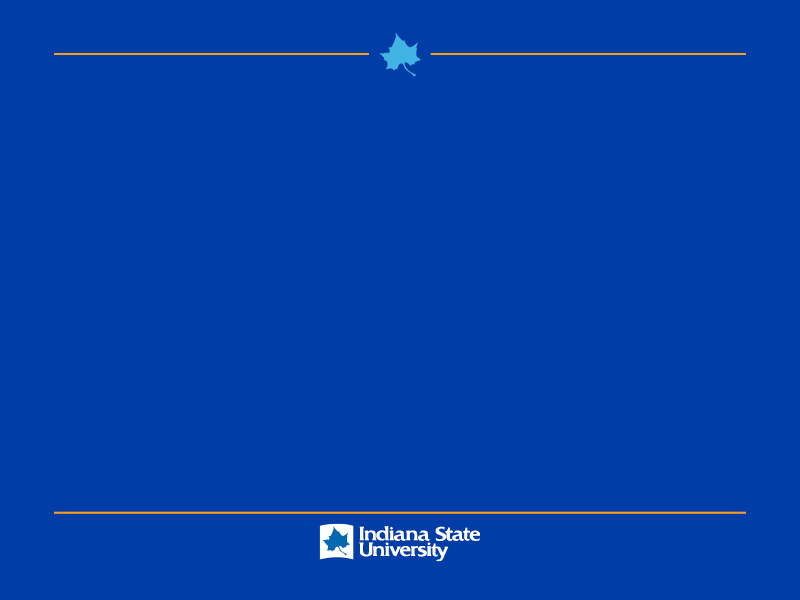 Labor Day, 2014:
13,160 enrolled students
8,810 met disbursement requirements
8,112 have an account balance
832 have a balance, FAFSA on file, and have not met disbursement requirements
2,295 have a balance and no FAFSA on file.
Aug 20, 2014:
12,672 enrolled students, 11,272 filed a FAFSA
8,530 have met disbursement requirements (76% of filers)
8,222 have an account balance 
2,742 have a balance, FAFSA on file, and have not met disbursement requirements
1,711 have a balance and no FAFSA on file
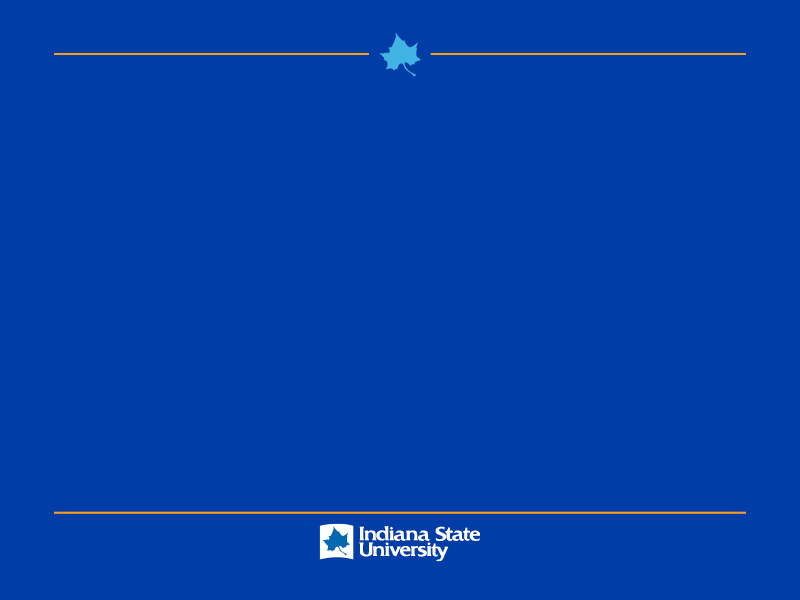 “Enhance the financial literacy of students and their families.”
Filing a complete FAFSA
Meeting deadlines
Making smart choices
How to spend your refund
Loan repayment
Budgets
Investing
Employment benefits
Risk analysis
Venture capital
Stocks
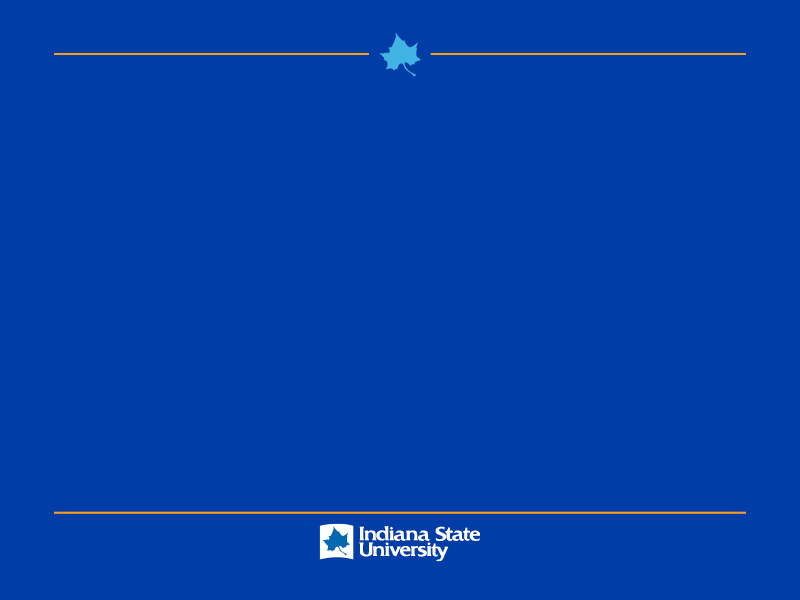 What we did in 2014
Indstate.edu/moneymatters
Curricular integration into Personal Financial Planning courses and Univ 101, LEAP, Project Success, ISUcceed, Res Life, Parent & Family Programs, and Commuter Services
15 events 
NSO coach, personalized worksheet
Outbound peer calls
Financial Wellness Committee 
Publications: mailbox stuffers, postcard, posters 
MyISU Portal revision
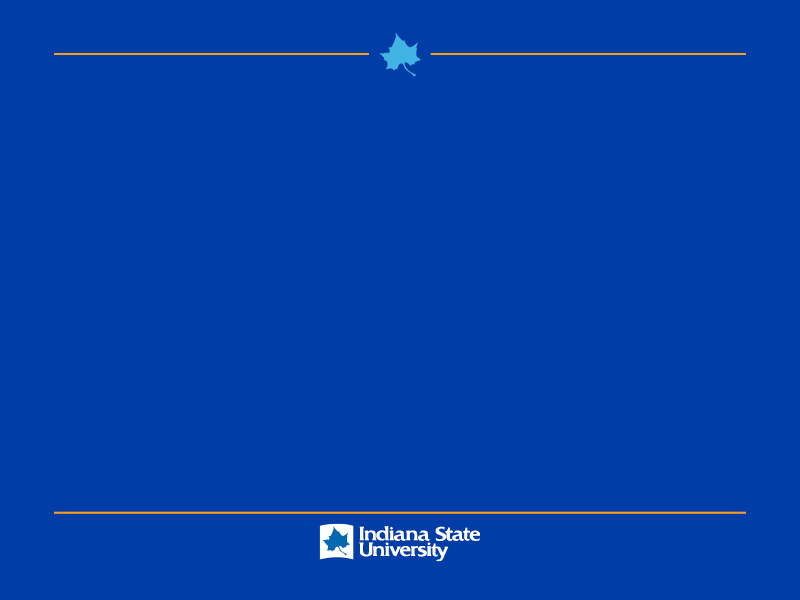 Benchmark Table
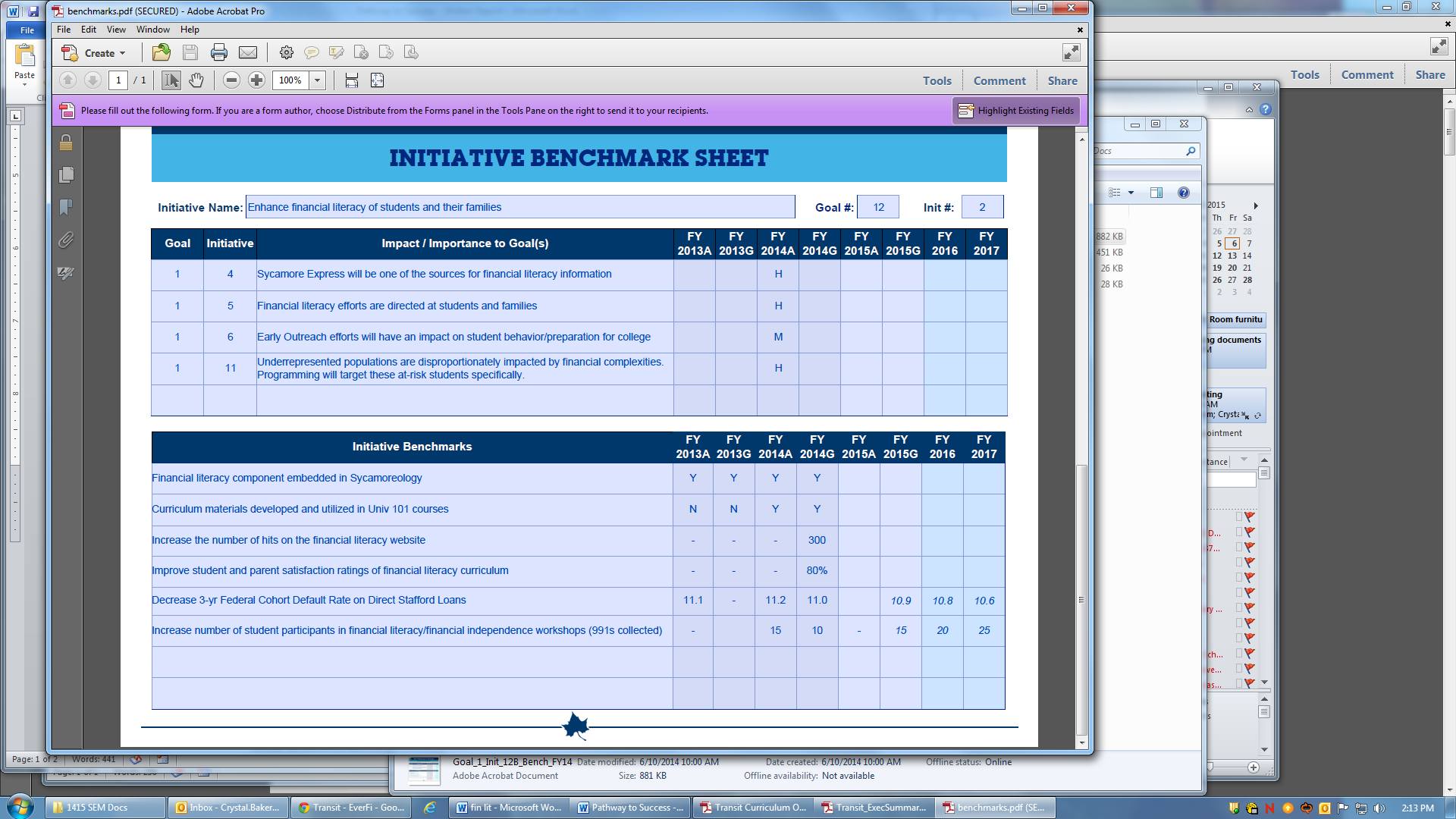 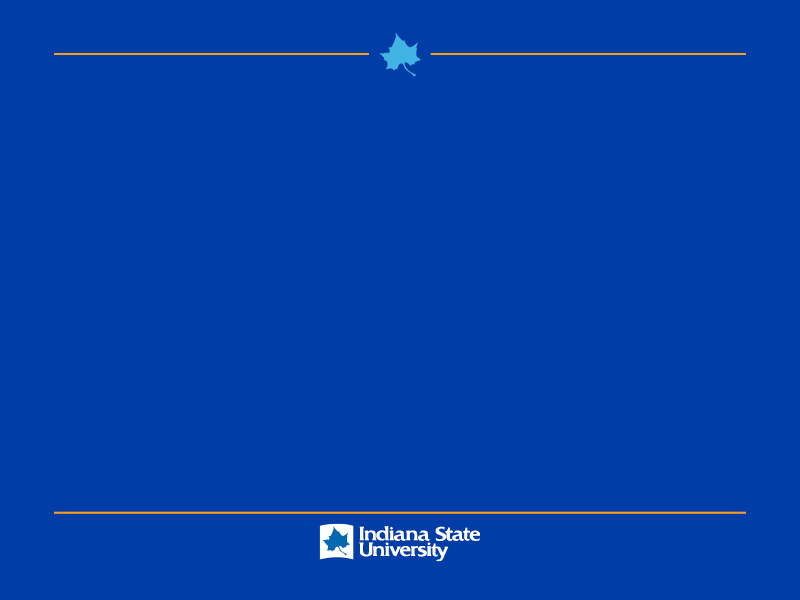 Proposal
Fund a new, customizable, Banner-integrated, turnkey/delivered software solution to launch in the next 12 months;
Lend consulting support to OIT to enhance financially-related reports via an enterprise-wide reporting solution; and
Give the Financial Aid Office $5,000 to continue with printed publications and events related to college financial outreach
[Speaker Notes: Everfi]
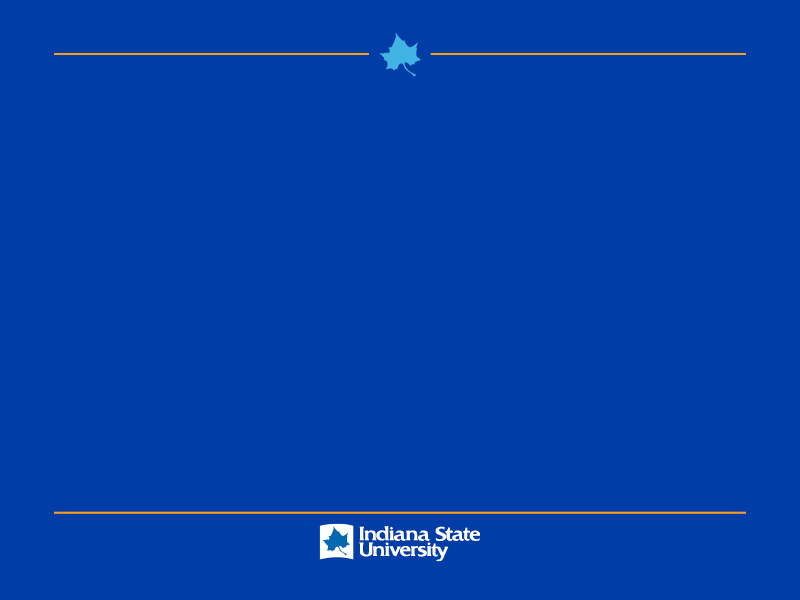 Everfi
[Speaker Notes: Everfi]
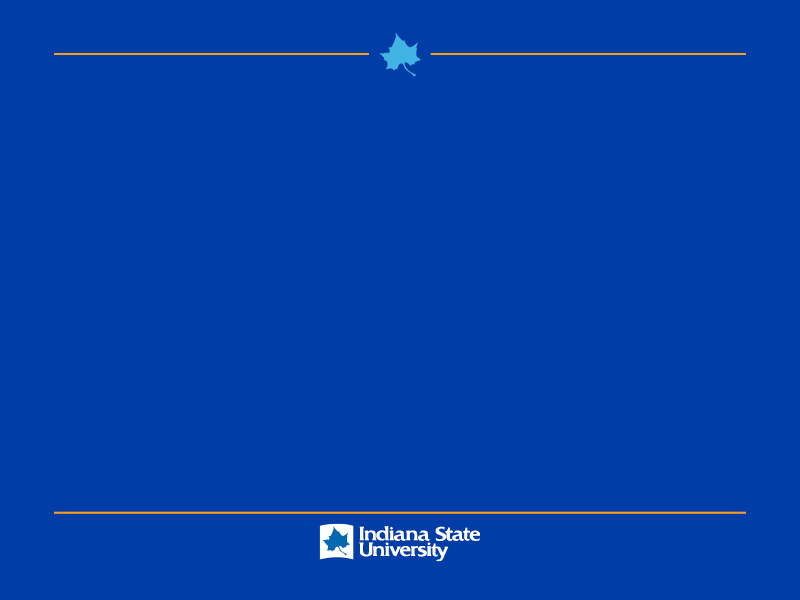 iStrategy
Link: http://www.blackboard.com/Platforms/Analytics/Products/Enrollment-Management-Suite.aspx
[Speaker Notes: Everfi]
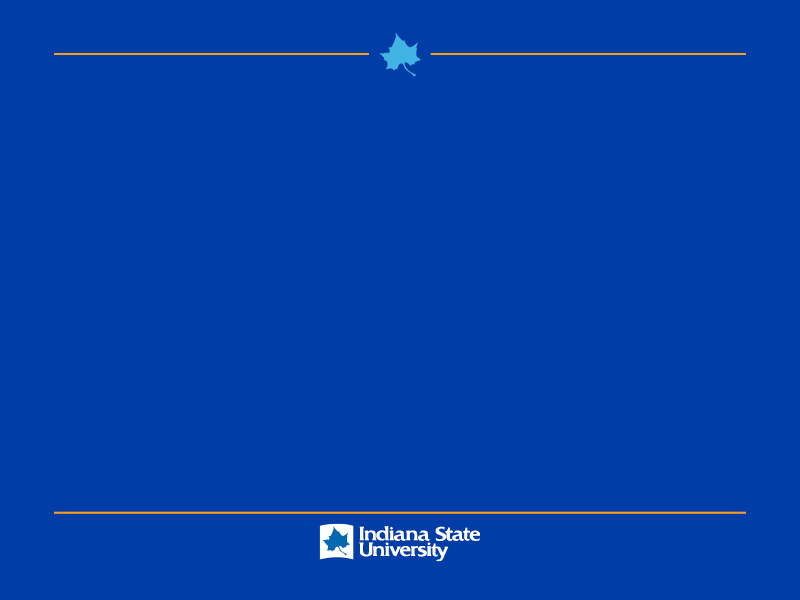 iStrategy
[Speaker Notes: Everfi]
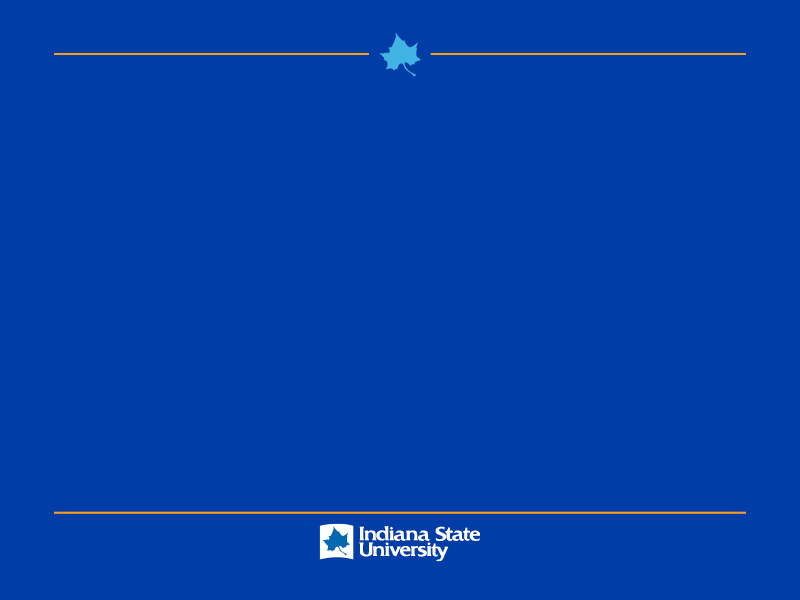 iStrategy
[Speaker Notes: Everfi]
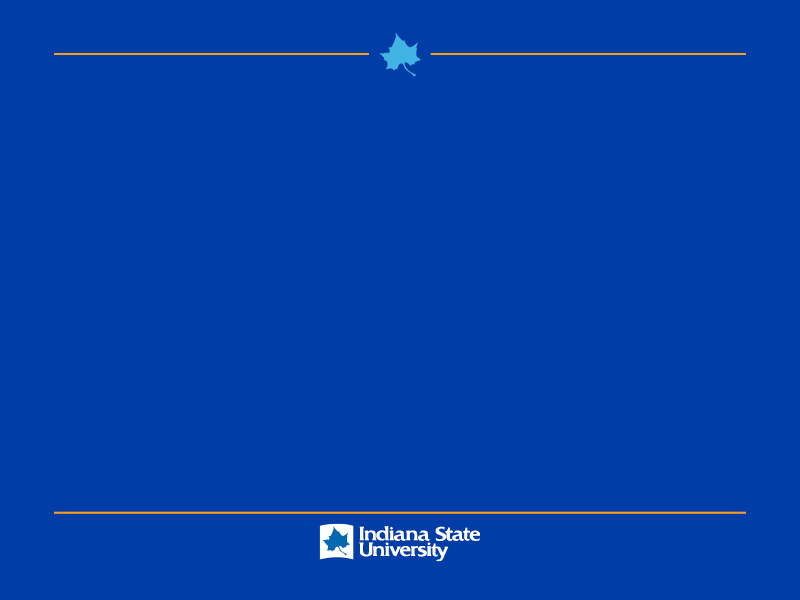 iStrategy
[Speaker Notes: Everfi]
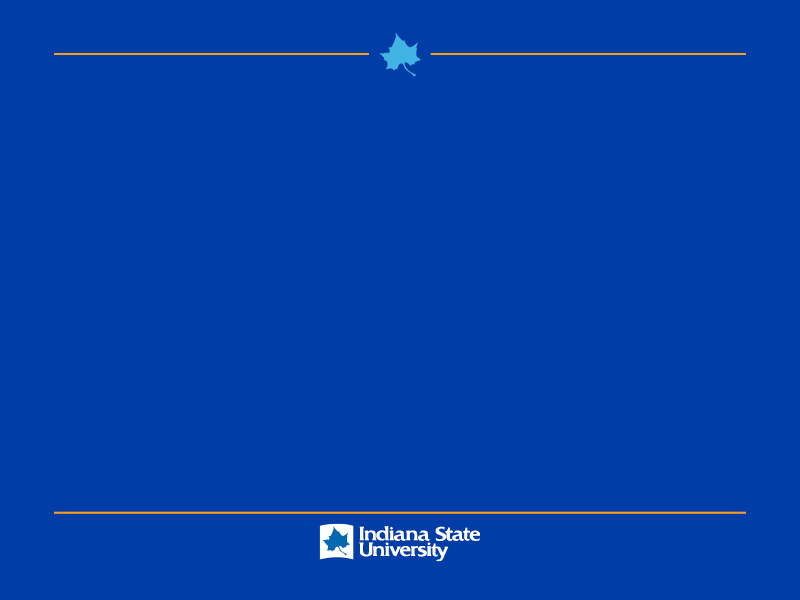 Publications
[Speaker Notes: Yearly allocation is about $10,000 which I blow through in a heartbeat sending FANs.]
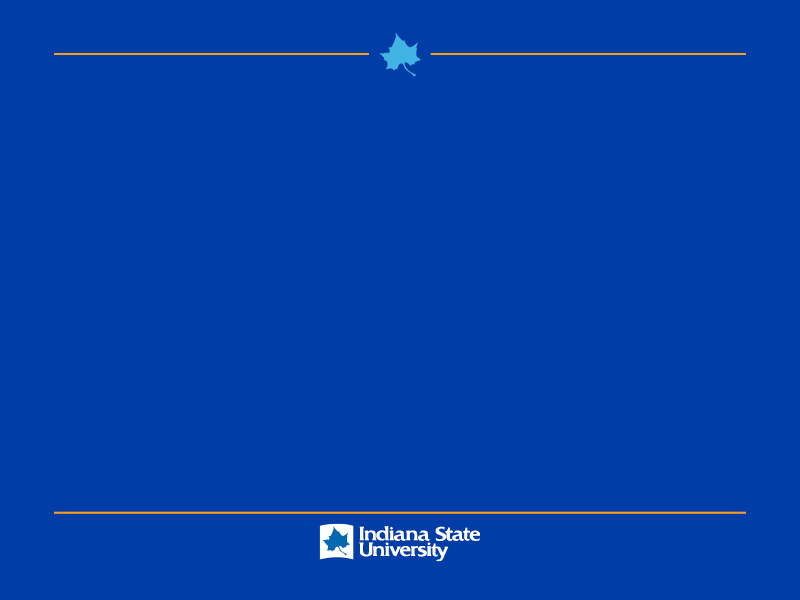 Proposal
Everfi -$10,000
iStrategy consultant (40 hours) -$8,000
Give me Money -$5,000
SPIT Remainder as of June 30: $15,000

Total needed for FY16: $8,000
[Speaker Notes: Everfi]
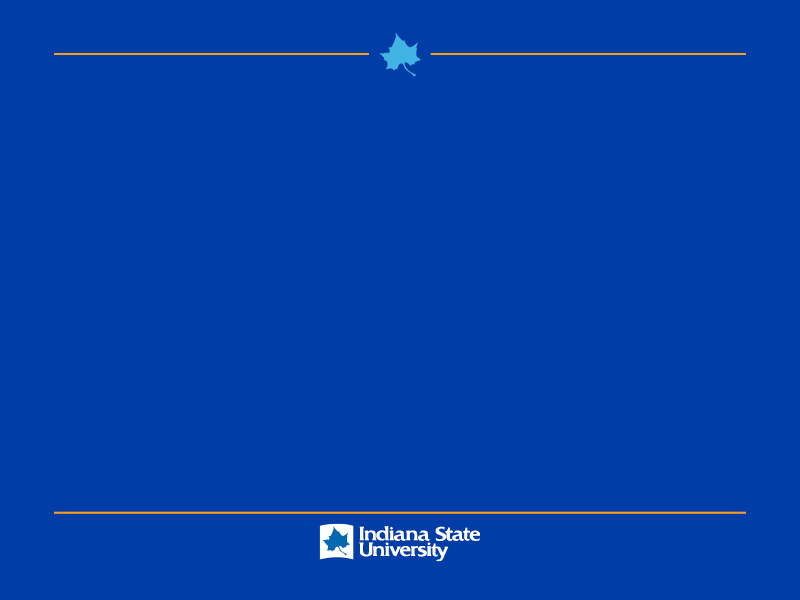 Foreseeable Roadblocks
New benchmarks
Performance indicators for the financial aid office
Claim rate of self-help aid
Unpaid balance
“Escalation”
Loan default rates
Refund activity
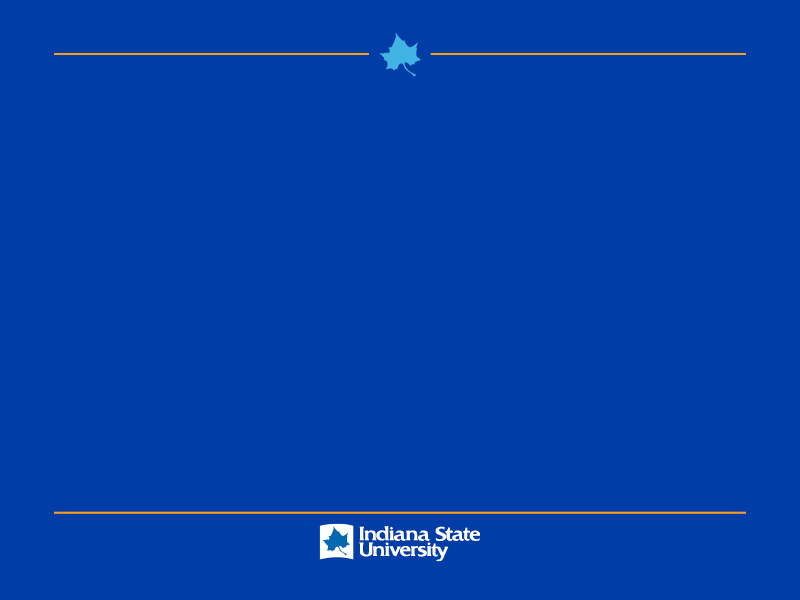 Missed opportunities
Parents
Distance
Portal phase 2: Cascade
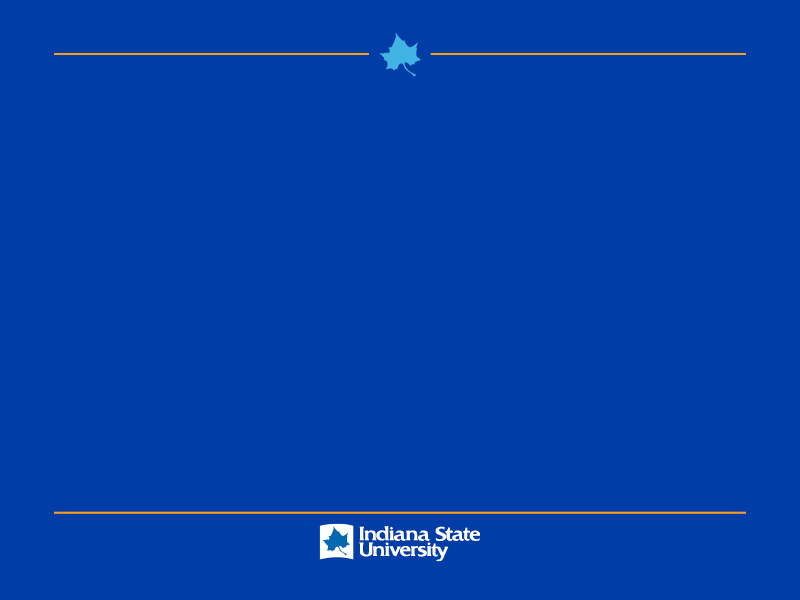 Discussion